МАТЕМАТИЧЕСКИЙ квн
1. конкурс

«Представление команд»
-эмблема и приветствие
2. КОНКУРС             «РАЗМИНКА»
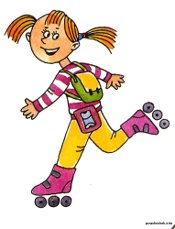 «ЛИШНЕЕ СЛОВО»
скорость, время, путь, площадь, метр, секунда?
«ДЕЛЕНИЕ»
I888
«СТАКАНЫ»
3.  конкурс
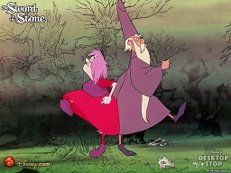 “Пойти туда - не знаю куда, принести то, не знаю что, но что-то с математическим уклоном.    Показать это”.
4.«КОНКУРС капитанов»
ПОЭТЫ
“задача” “решение” “ответ” “оценка”
5.конкурс «отгадайка»
«СМЫШЛЕНЫЕ ЗАДАЧКИ»
Одного человека спросили: “Сколько Вам лет?”. Он ответил: “Возьмите трижды мои годы через три года да отнимите трижды мои годы три года назад. Получатся мои годы”. Сколько ему лет?
ОТВЕТ:
 X – искомое число лет, (Х+3) – возраст спустя 3 года,
 
(Х – 3) – возраст 3 года назад.
 
Имеем уравнение: 3(Х+3) – 3(Х – 3) = X, 
X = 18.
Ответ: 18.
2.«ЦИФЕРБЛАТ»
Разделить круглый циферблат часов так на 6 частей, чтобы в каждой части находилось 2 числа, причем, суммы этих двух чисел в каждой из шести частей были бы равны между собой.
3.  « Кто быстрее сообразит?»
В полдень из Москвы в Тулу выходит автобус с пассажирами. Часом позже из Тулы в Москву выезжает велосипедист и едет по тому же шоссе, но, конечно, медленнее, чем автобус. Когда пассажиры автобуса и велосипедист встретятся, то кто из них будет дальше от Москвы?
ОТВЕТ:
встретившись, они находятся в одном месте и, следовательно, на одинаковом расстоянии от Москвы.
6. «Конкурс болельщиков»
1. Кто назовет пять дней подряд, не пользуясь указанием чисел месяца, не называя дней недели?
ОТВЕТ:
позавчера,
 вчера,
 сегодня,
 завтра,
 послезавтра.
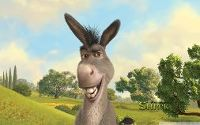 2. Помогите ослу Вид удивленный у осла:Сложил он верно 3 числа.Вдруг 8, 7, 1, 3, 5Решили выйти погулять.Задача вовсе не проста:Найди в примере их места.
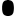 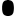 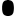 7.конкурс
 «Ты –мне, я - тебе»
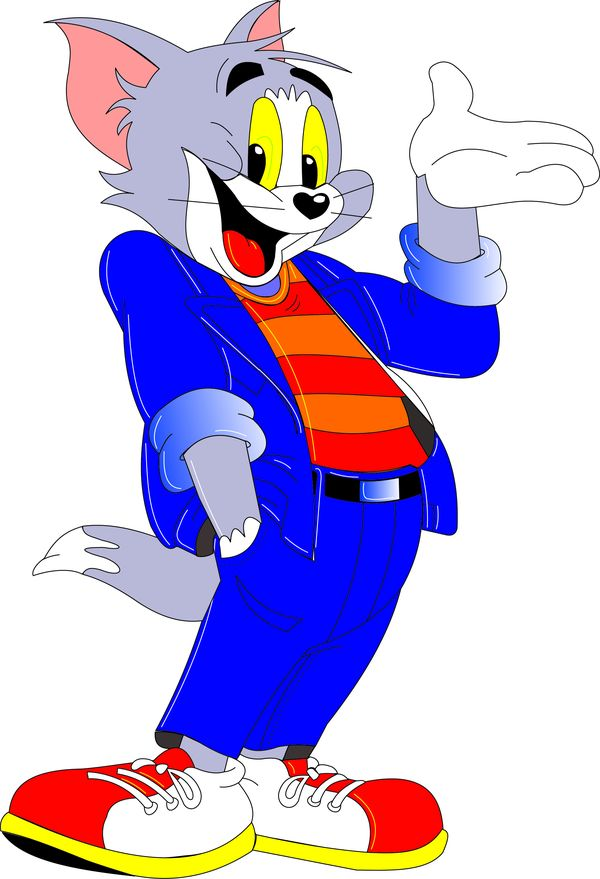 8.Итоги